Timeline of CM Budget News Before COVID-19
January 21, 2020:  Governor Cuomo proposed a 28.5 billion spending plan for education (CM was going to get 2.94% increase)
Preliminary Public Session BOE Budget Conversations
Adding All Day Pre-K
Adding Agriculture program
March 14th Superintendent Letter Closing Schools
Online Learning and distribution of paper/pencil activities
March 31st Superintendent Letter Canceling April Break
Timeline of CM Budget Continued…
April 3, 2020:  NYS Agrees to the 2020-21 Budget
Announces all schools in 2020-21 will get the same state aid as 2019-20 school year
The devil is in the details
CM amount for the Federal Cares Restoration is $184,895.
Quarterly Take Backs!
News Headlines
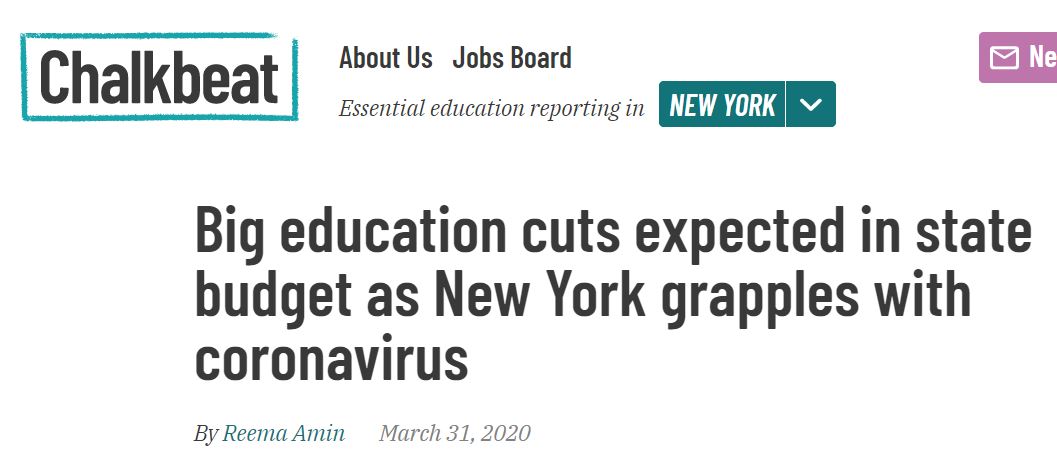 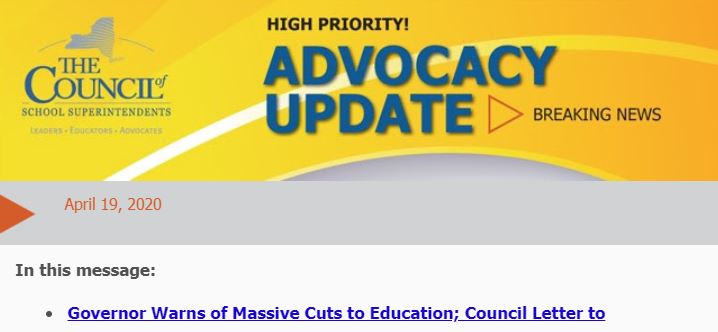 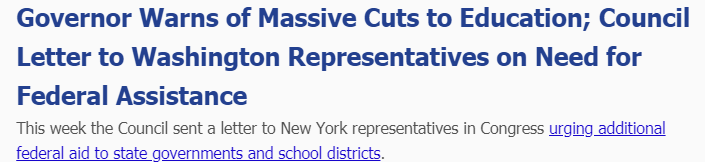 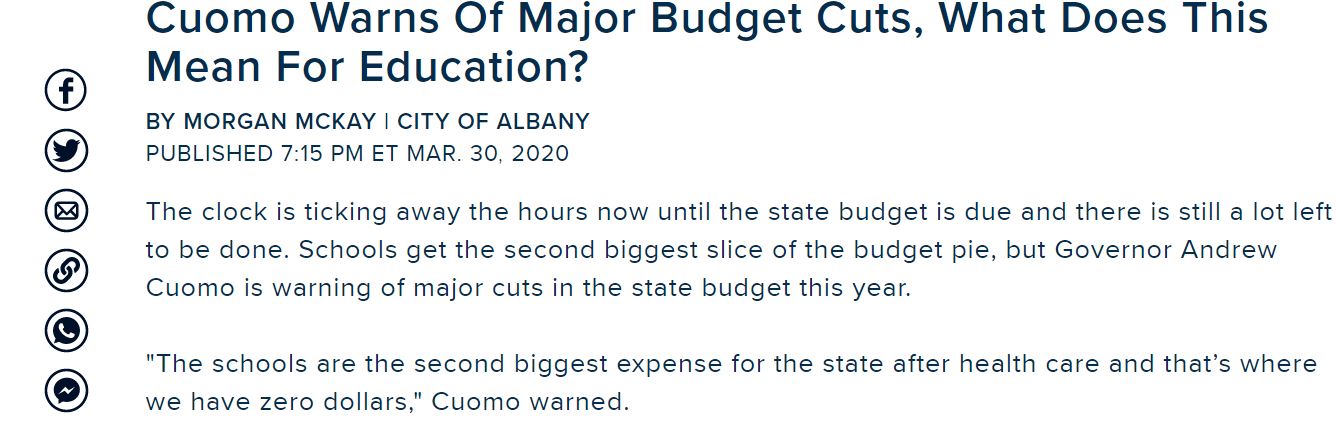 History Tells Us
2008 Stock Market Crash  
During that financial crisis from 2010-2015 our school budget was reduced by a total of 6.4 million dollars  
The worst yearly cut was 2011-12 school year with a 1.8-million-dollar reduction
Planning for the Future
Maintain Programs
Made structural changes, not just a one moment in time cuts
Make budget adjustments that will benefit the district financially year after year
Make cuts through attrition when possible
Personnel Changes
Reconfiguration saved 4-5 teacher level positions
Offered Retirement Incentive
Resulted in Four Teacher Retirements
Saved current teaching positions
Allowed us to add all-day Pre-Kindergarten
Allowed us to add Agriculture Program
Benefits of Reconfiguration
Consolidation of Services
7-12 Teacher Certifications all Together
Eliminates “traveling periods”
Equals 2.5 teachers
Consolidates Office Staff
Consolidates Administrative Staff
Consolidates Teacher Assignments
Consolidates Student Services
Allows for staff reductions through attrition over the years
Results of Staff Reductions
Reduction of Administrator
Result in layoff
Reduction in Office Staff
Reduction of two 7-12 English Teachers
Reduction through attrition, one layoff
Reduction of Technology Teacher
All Courses are intact, result in layoff
Reduction of .5 FACS Teacher
All Courses intact, result in layoff
2021 Budget Benefits
Budget to Budget decrease of $948,789.00
Budget amount equals an anticipated 10% less in State Aid
Class Sizes are still relatively small
No Cuts to Educational Programs
Program Enhancements
All Day Pre-K
Agriculture Program
Implementation of New Reading Program
Budget is well under the Tax Cap
Budget Development
2019-2020 Approved Budget: $21,842,479
2020-2021 Proposed Budget: $20,893,690
2020-2021 ANTICIPATED EXPENDITURE BUDGET
REAL PROPERTY TAX CAP
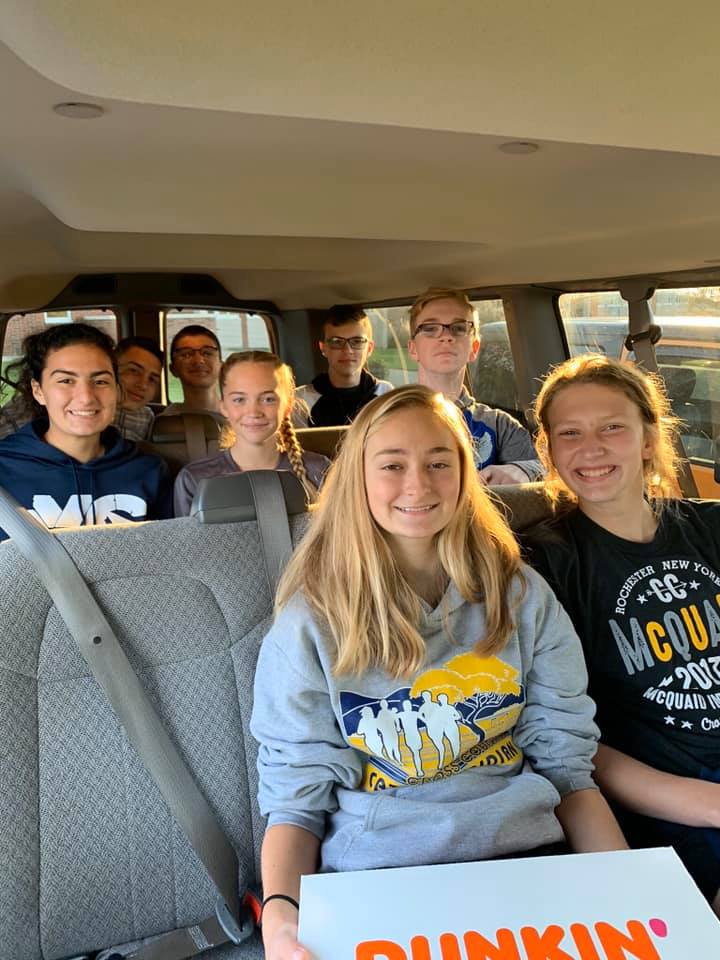 2019-2020
CPI:   2.44%
Cato-Meridian School District must stay within tax levy cap of 4.29%
2020-2021
CPI:   1.81%
Cato-Meridian School District must stay within tax levy cap of 4.70%
2020-2021 State Aid
$ 207,278 year to year State Aid Increase
($ 184,895) potential pandemic adjustment 
District preparing for 10% reduction in Foundation Aid
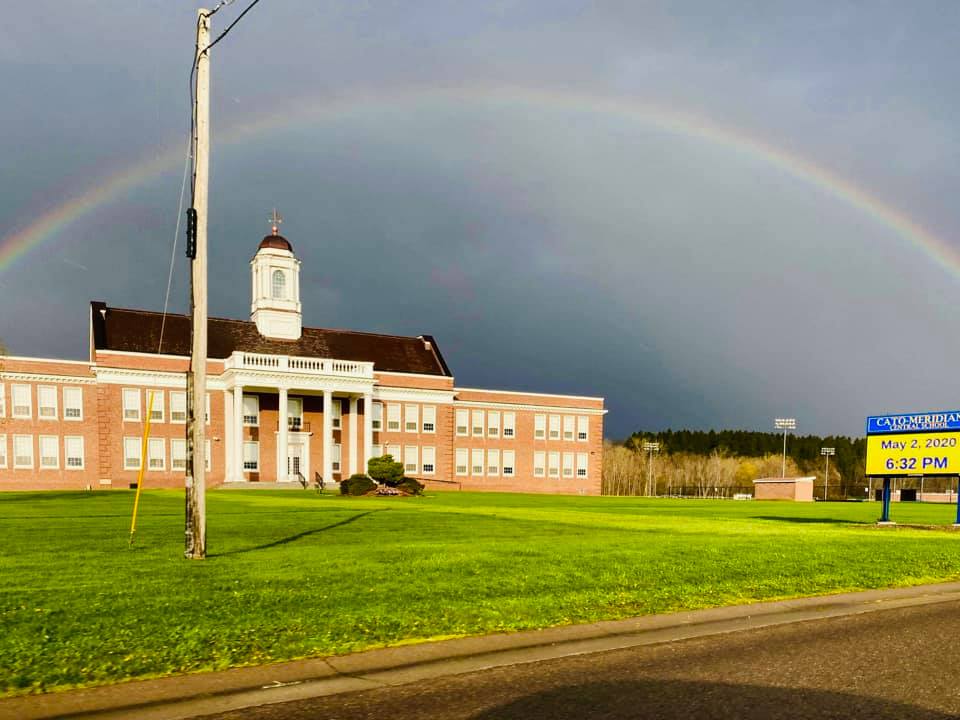 Revenue 2020-2021
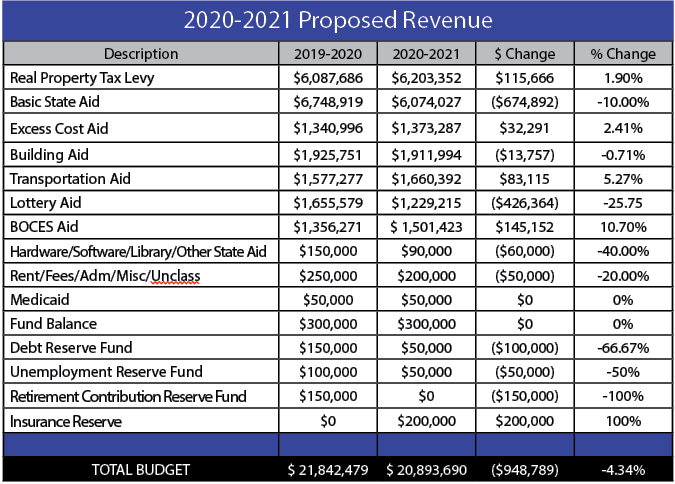 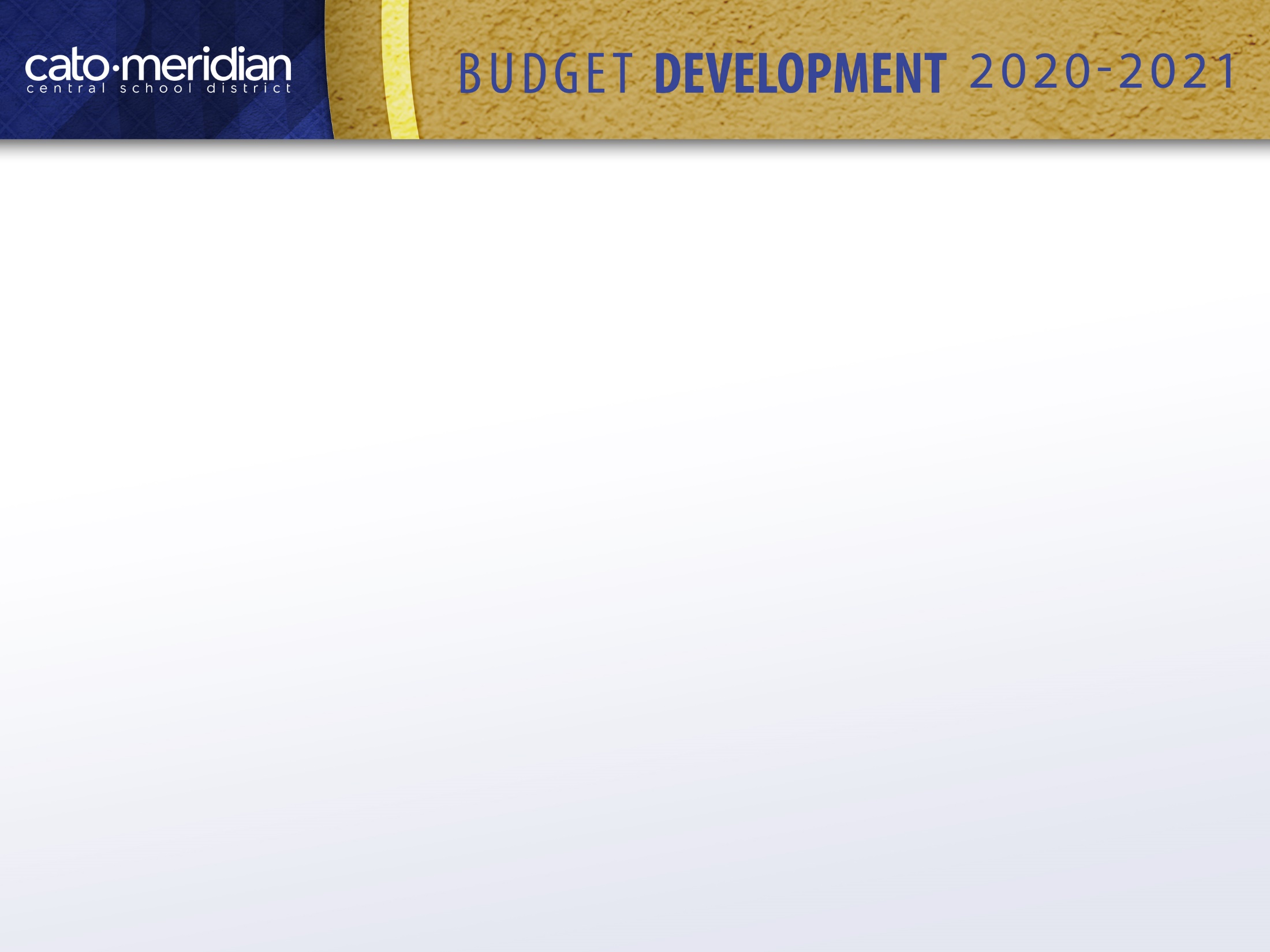 Vehicle Proposition: $355,000
Current transportation aid ratio – 90%

Two 65 Passenger Buses

One Small Handicapped Accessible Bus

One Stake Rack Truck
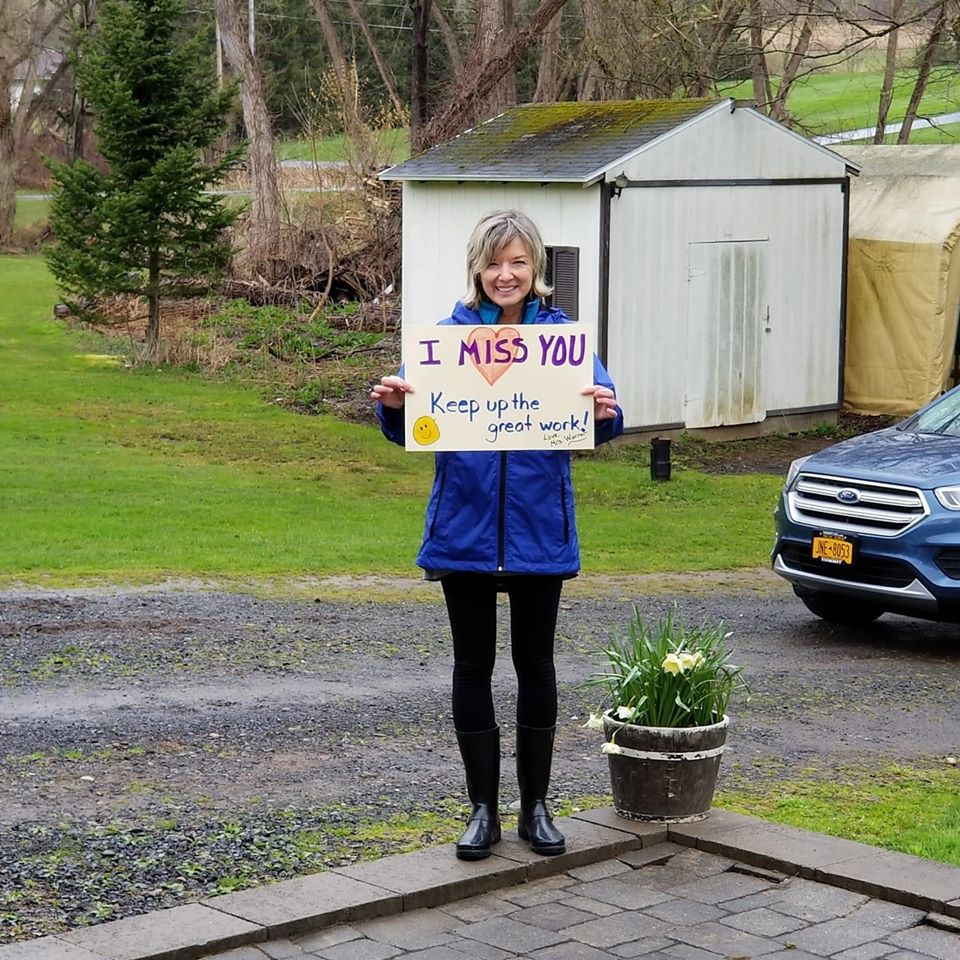 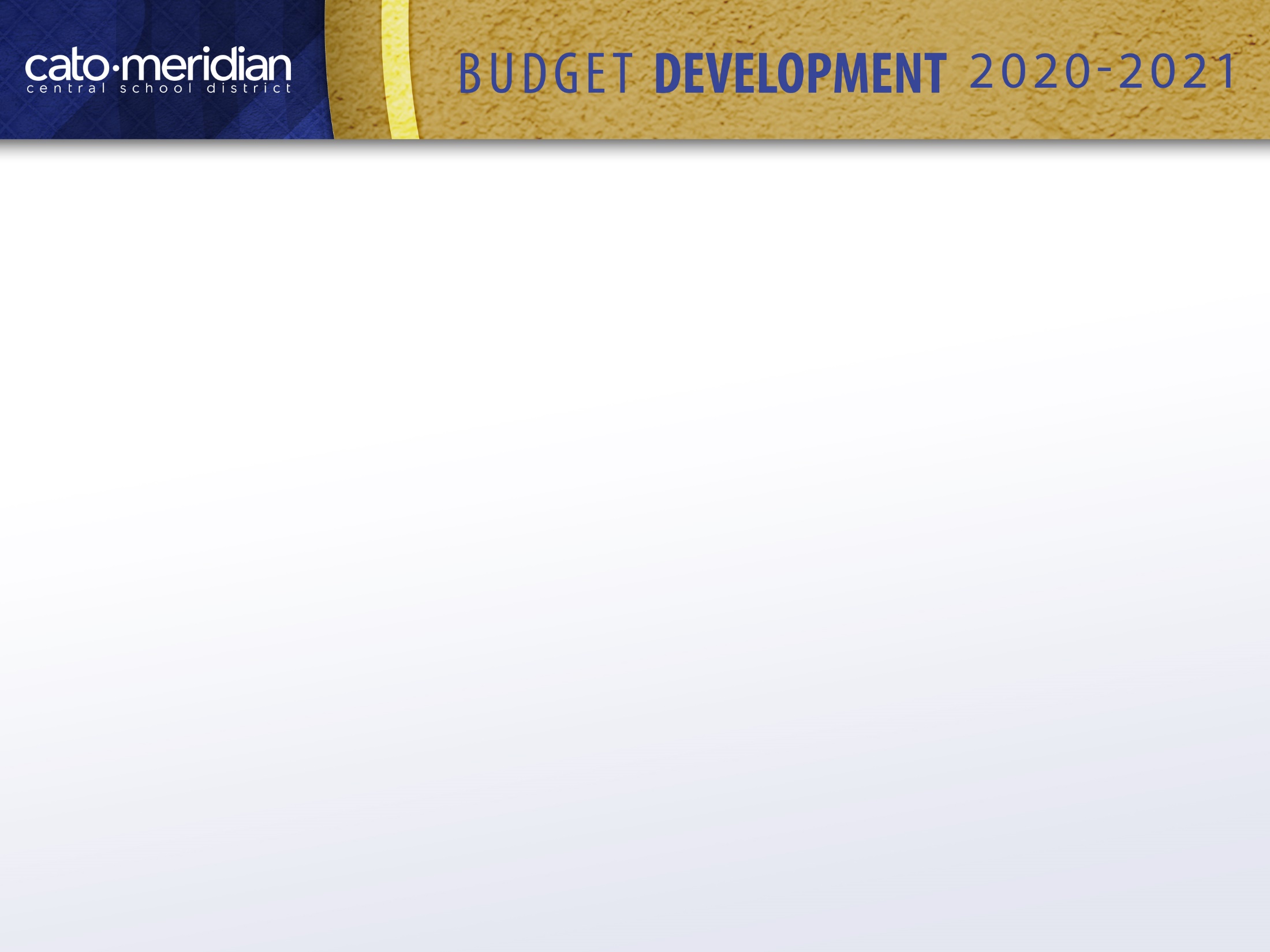 Property Tax Report Card Comparison
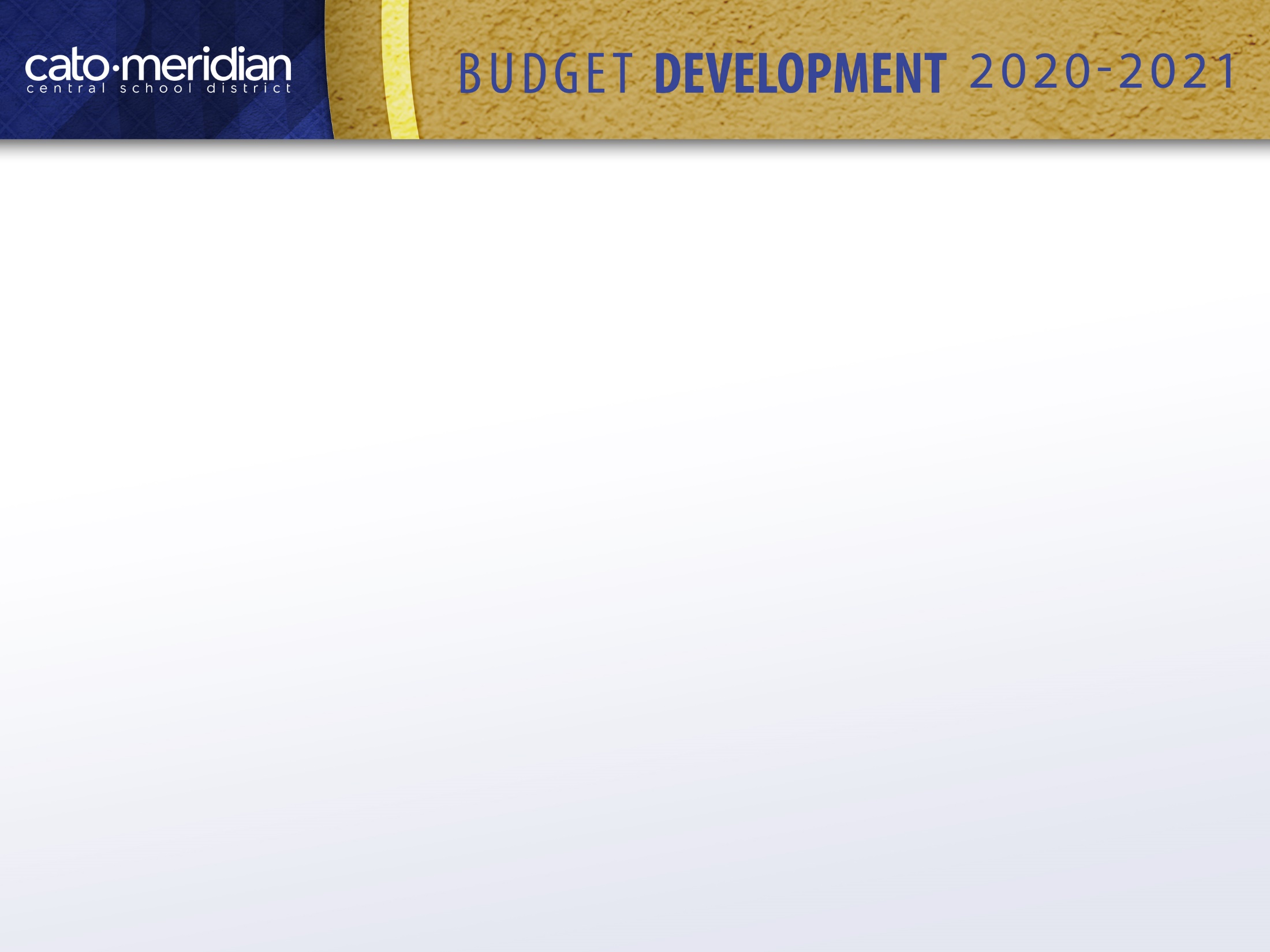 HISTORICAL TAX LEVY
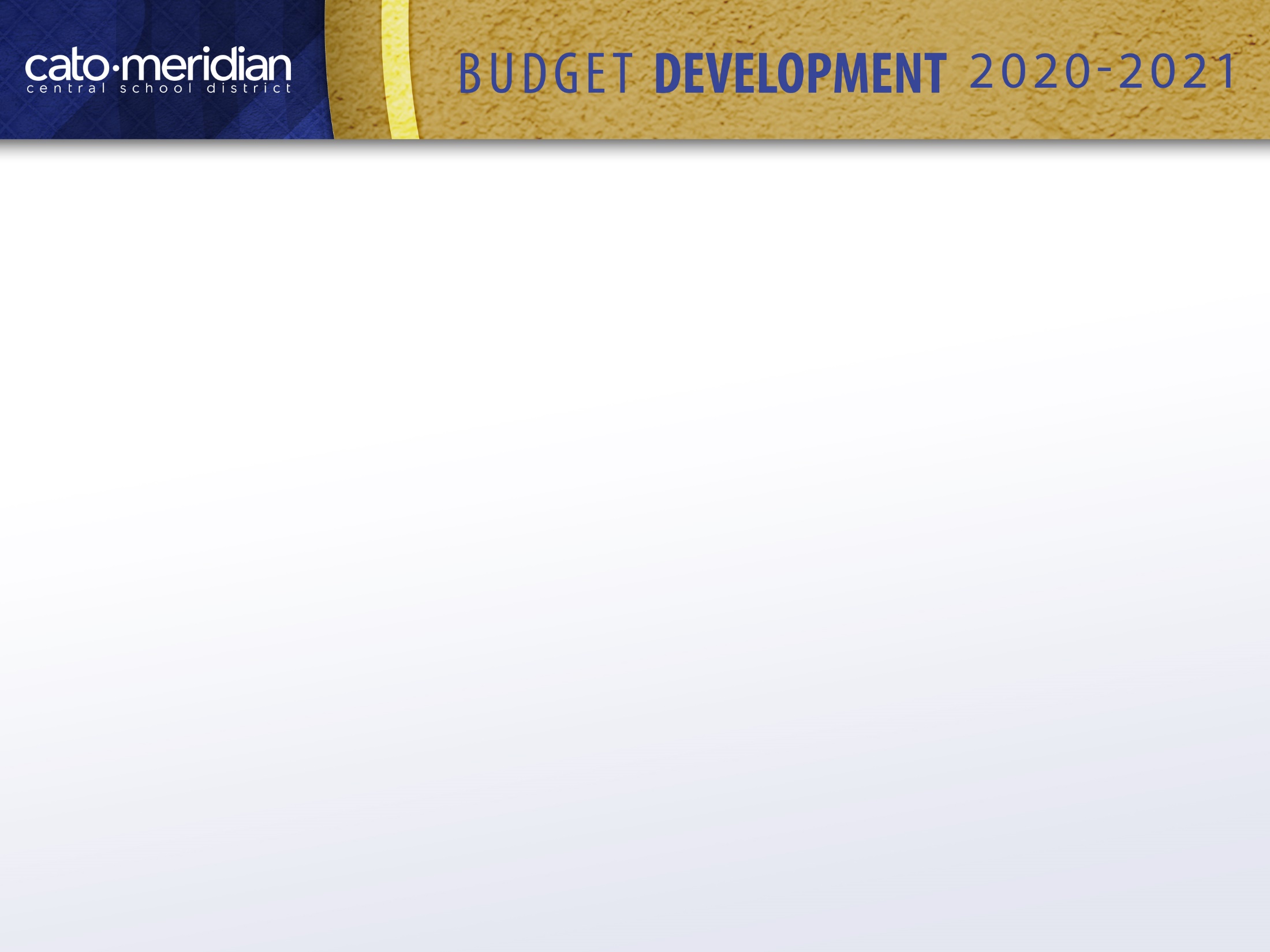 2020-2021 Budget Recap
Proposition #1: 2020-2021 Proposed Budget of $20,893,690

Pre-K will transition to all day
addition of an Agriculture Program
a new reading program will be implemented
a Discharge Modification Septic Outflow project will be addressed
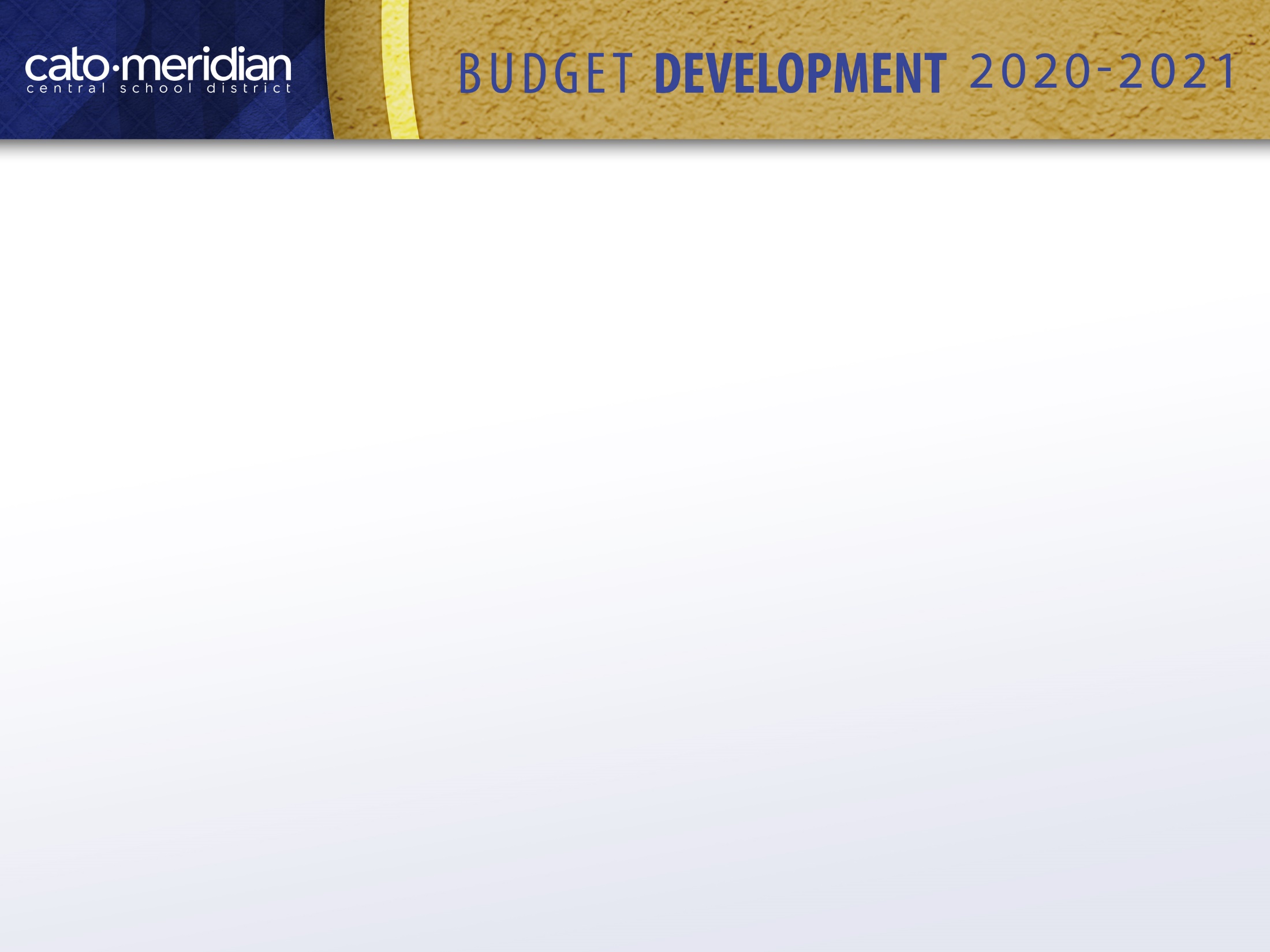 2020-2021 Budget Recap
Proposition #2: 
       
District will be purchasing the following vehicles:

	 - Two 65 passenger buses

 	 - One small handicapped accessible bus

	 - One stake rack pick-up truck
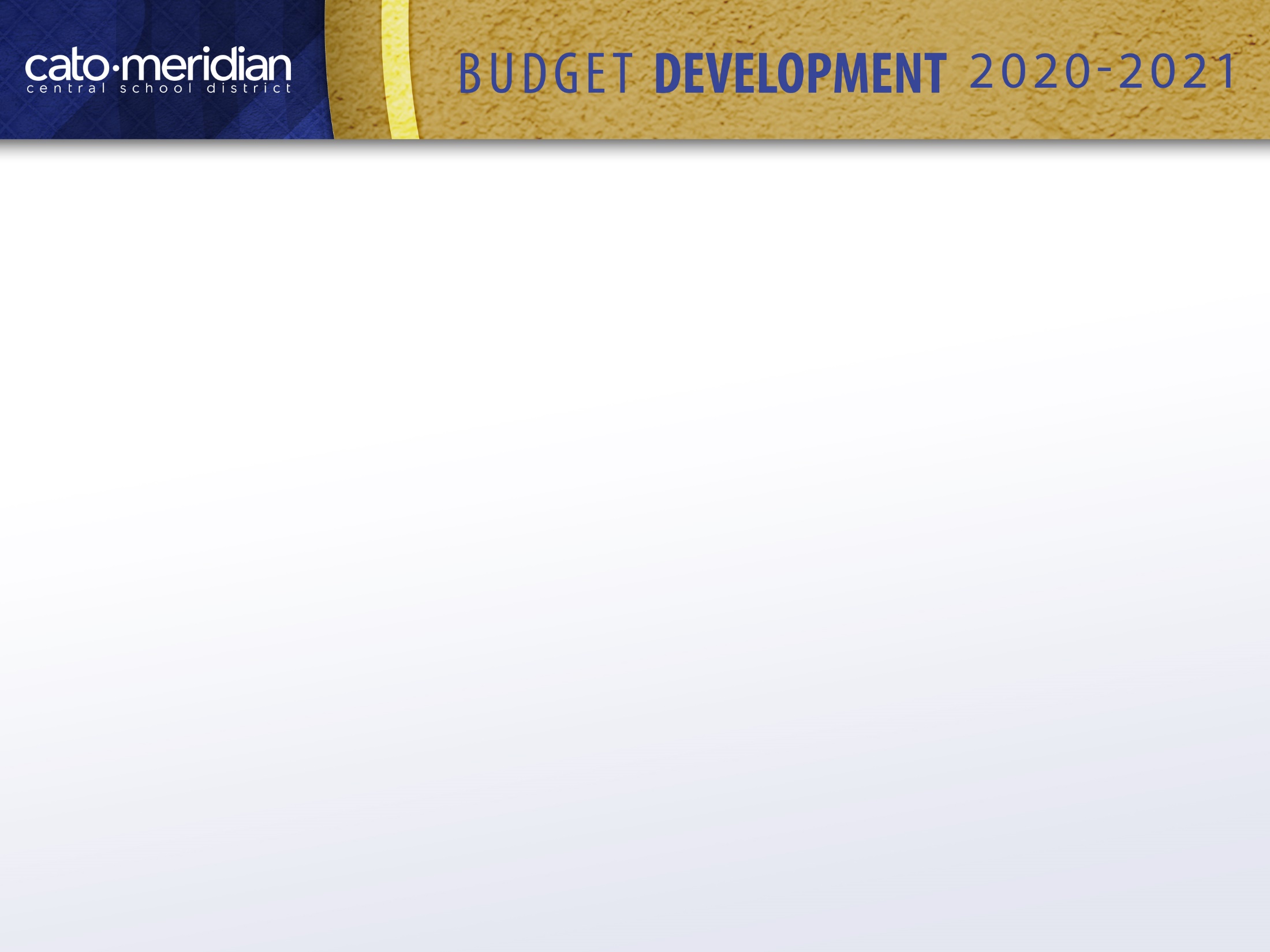 Annual Budget Vote
June 9, 2020

All voting will be done via absentee ballot
Each household will receive at least one absentee ballot
Additional absentee ballots can be obtained from the District Clerk
All absentee ballots are due in the District office no later than 5:00 pm on Tuesday, June 9, 2020 via the United States Postal Service
PLEASE VOTE!!